PsExec
1
PsExec - Execute process remotely[Larry Nung]
PsExec 是一命令列工具，可讓我們執行遠端電腦的程式。
psexec [\\computer[,computer2[,...] | @file]][-u user [-p psswd][-n s][-r servicename][-h][-l][-s|-e][-x][-i [session]][-c [-f|-v]][-w directory][-d][-<priority>][-a n,n,...] cmd [arguments]
簡單的說，呼叫時要指定欲操作的遠端電腦，依需求帶入命令與參數就可以了。
2
Example [Larry Nung]
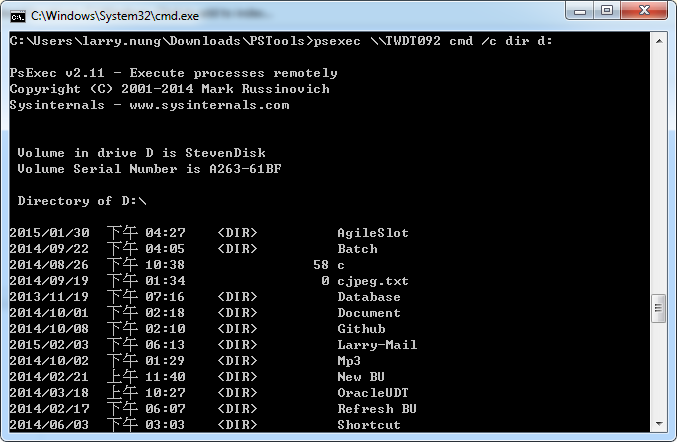 像是要單純的讓遠端電腦執行命令，我們就可以直接在後面 psexec 後面加上指定的電腦與欲執行的命令。像是若要查閱遠端電腦的檔案內容我們就可以像下面這樣叫用：
psexec \\TWDT092 cmd /c dir d:
3
查閱遠端電腦的 IP 設定[Larry Nung]
psexec \\TWDT092 -s ipconfig /all
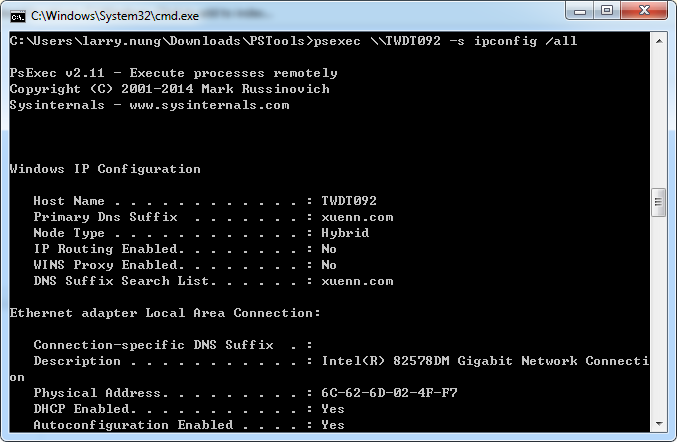 4
執行遠端電腦指定位置的檔案      [Larry Nung]
psexec \\TWDT092 c:\bin\test.exe
5
上傳檔案執行 [Larry Nung]
若檔案不存在於遠端電腦，我們也可直接用 psexec 戴上參數 -c 與要執行的檔案，讓 psexec 將指定的檔案傳到遠端電腦執行：

psexec \\TWDT092 -c test.exe
6
身分驗證 [Larry Nung]
若需要身分驗證的話，可以在後面用參數 -u 帶入 帳號、參數 -p 帶入密碼：
psexec \\TWDT092 ipconfig /all -u larrynung -p 123456
7
建立連線後互動處理[Larry Nung]
psexec \\TWDT092 cmd
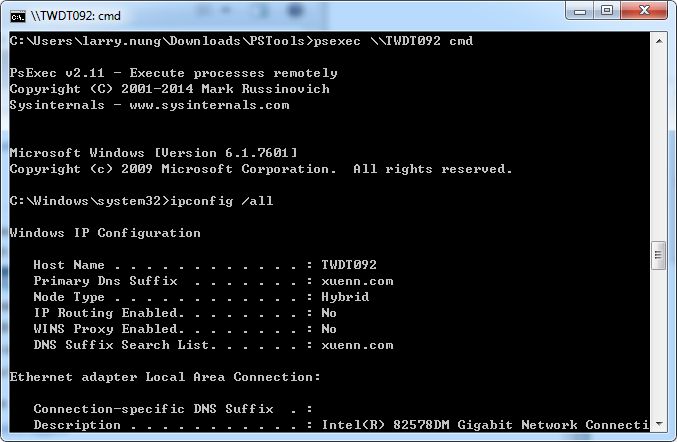 8
YouTube 的教學[Jeremy Jenkins]
9
利用PsExec提權為system管理員   [駭客貓咪]
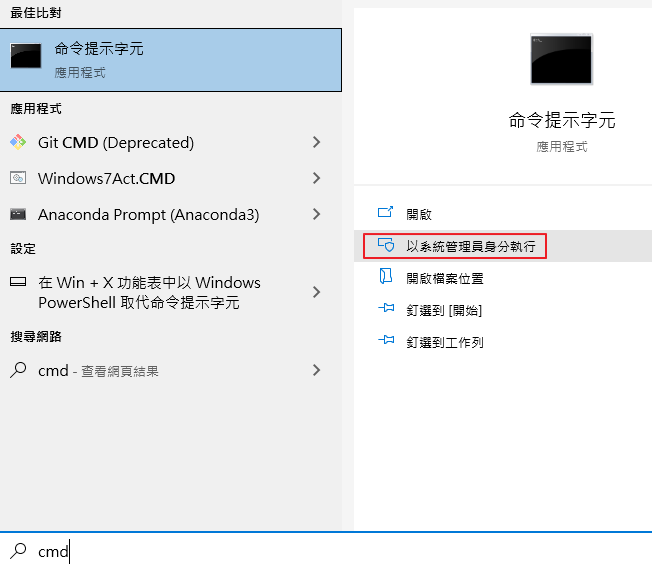 把下載好的PSTools.zip解壓縮到一個資料夾下以系統管理員身分執行CMD(命令提示字元)
10
取得system權限 [駭客貓咪]
然後切換目錄到剛剛解壓縮的該目錄下譬如 cd C:\Users\XXXX\Downloads\PSTools\
執行指令 psexec.exe -s -i cmd.exe應該就會彈出另一個視窗成功拿到 systemroot 的cmd.exe 可以下指令whoami確認，身分會是nt authority\system 你就成功取得了傳說中的最高system權限超越administrator的權限
11